Informatics 43Introduction to Software Engineering
Lecture 7
Duplication of course material for any commercial purpose without the explicit written permission of the professor is prohibited.
Today’s lecture
Designs
Abstraction
Design notations
Class diagrams
Use case diagrams
Storyboards
Designs
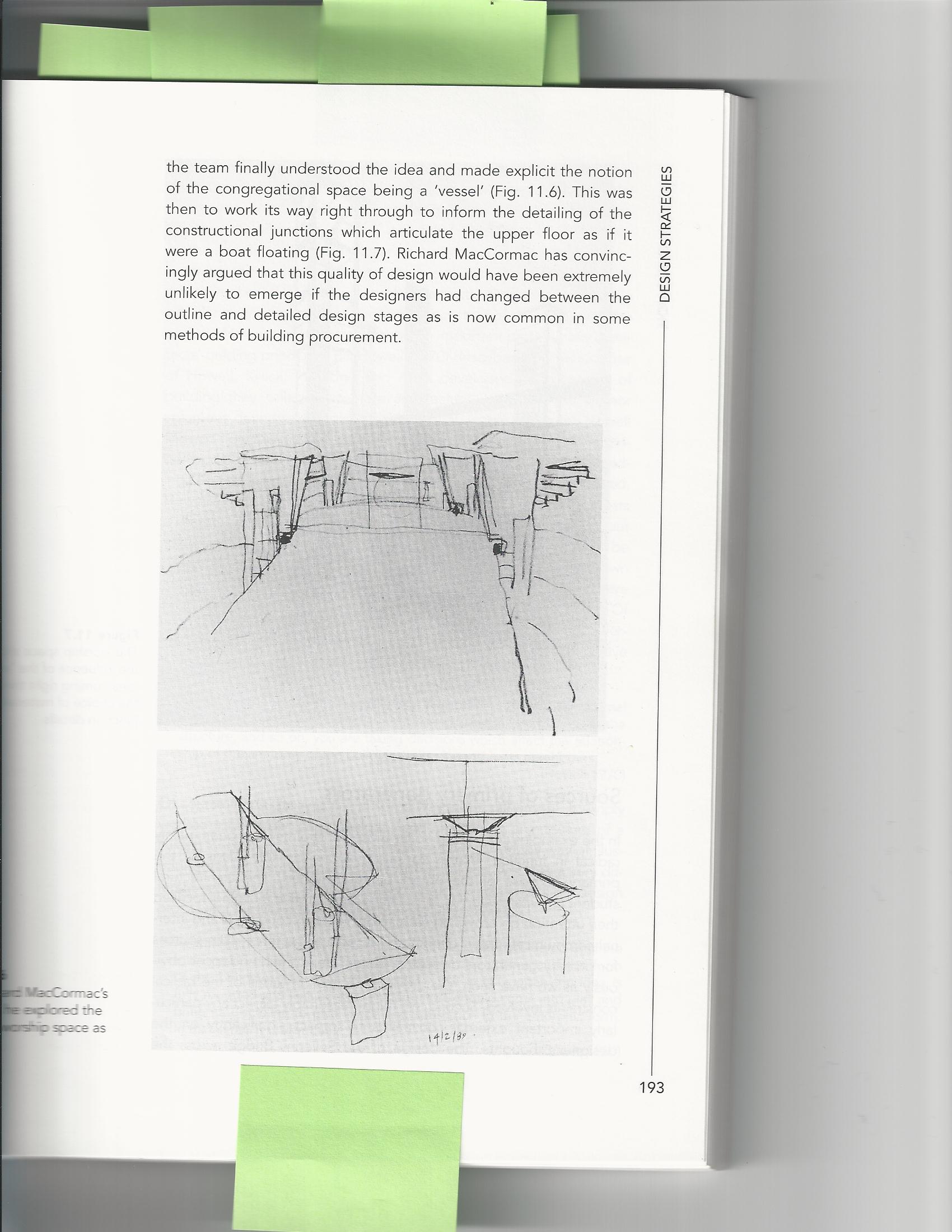 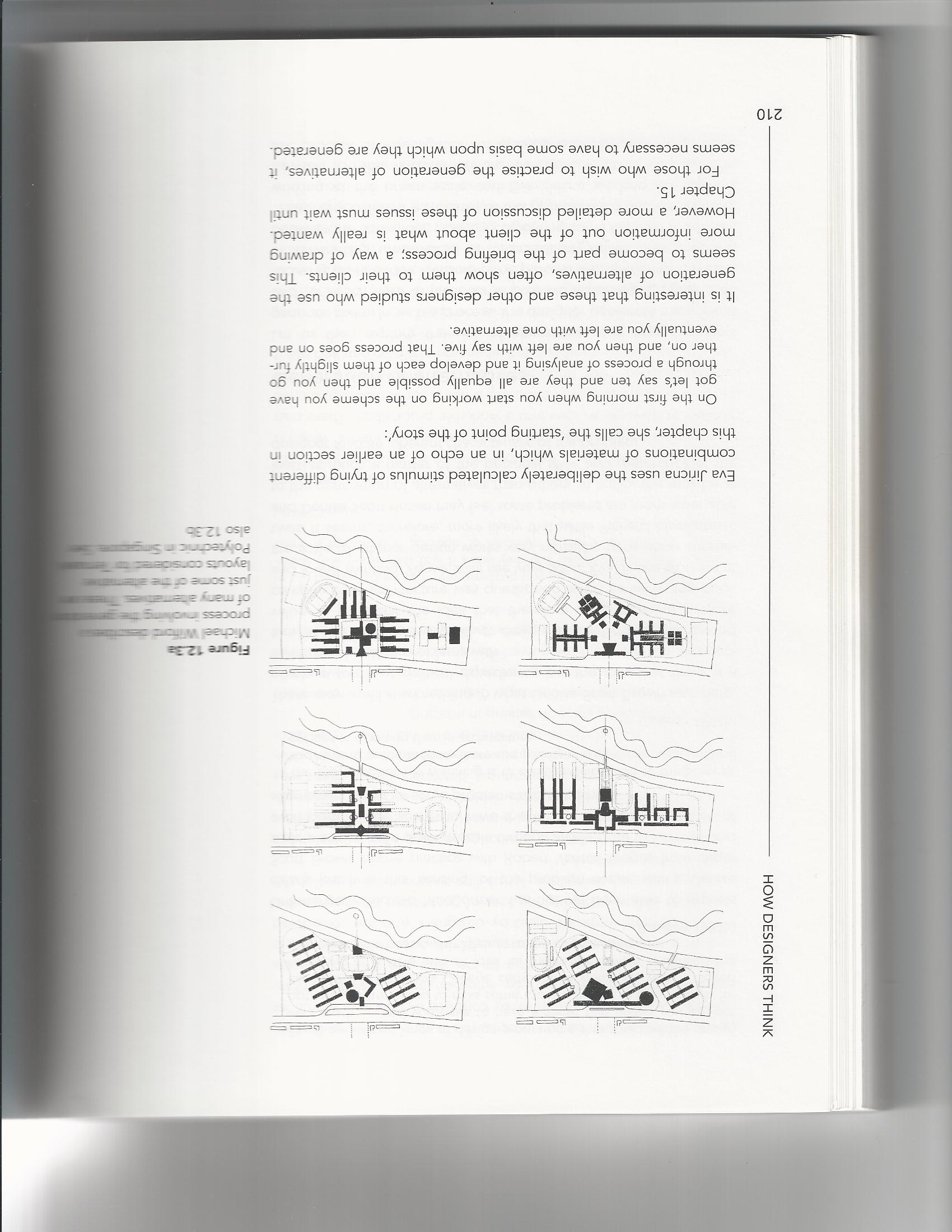 Designs
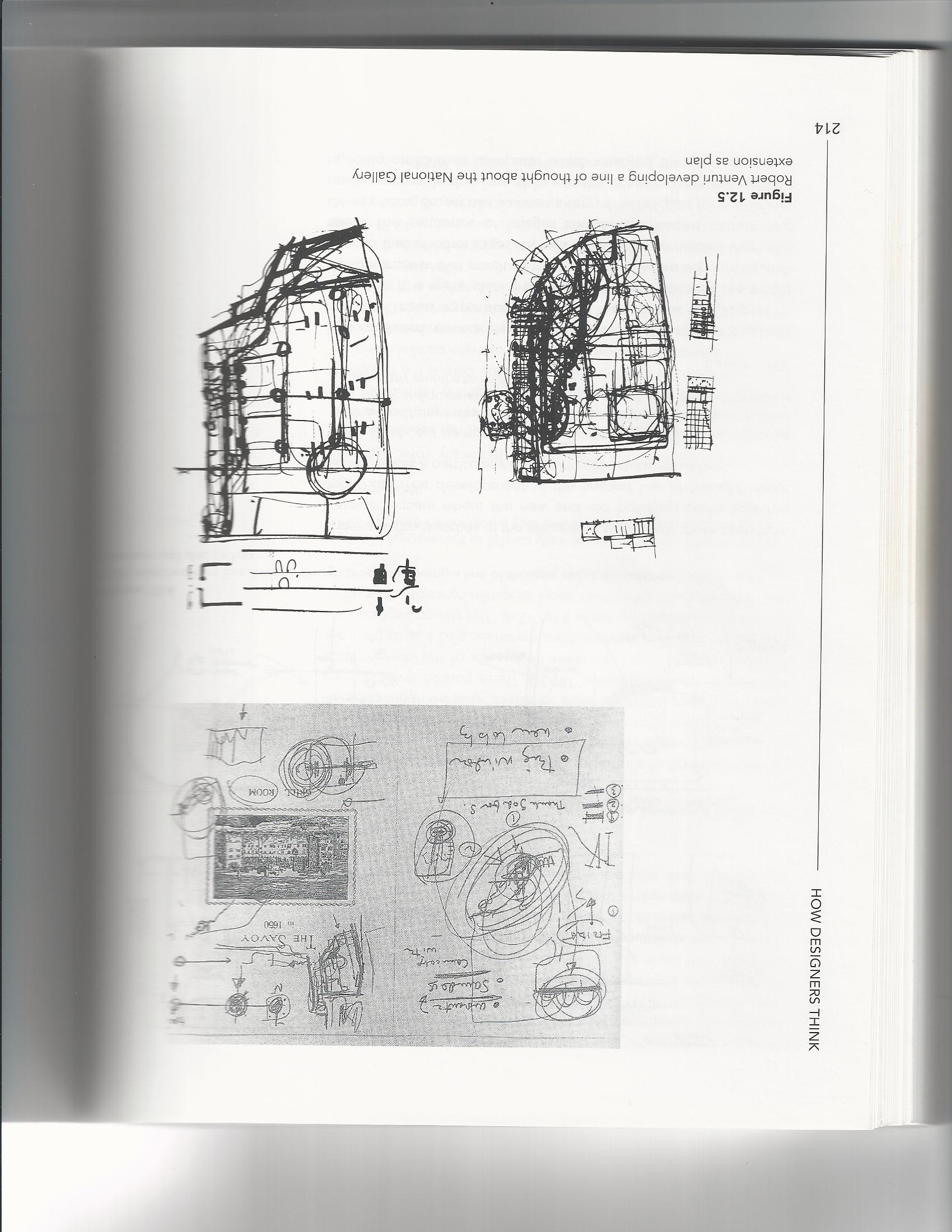 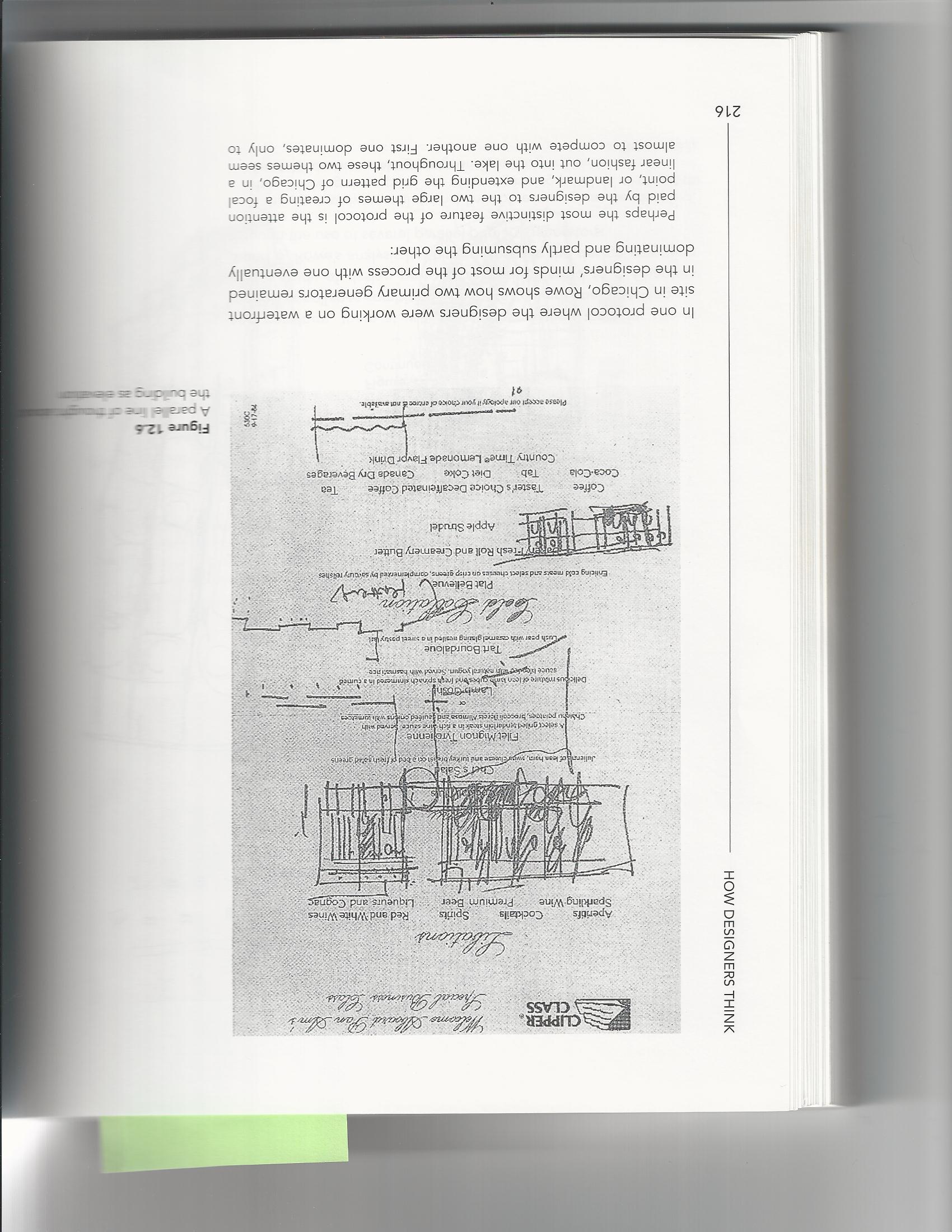 Designs
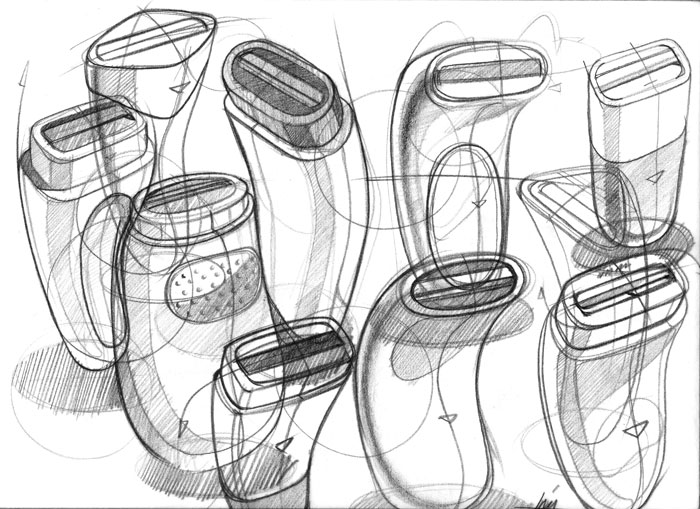 Designs
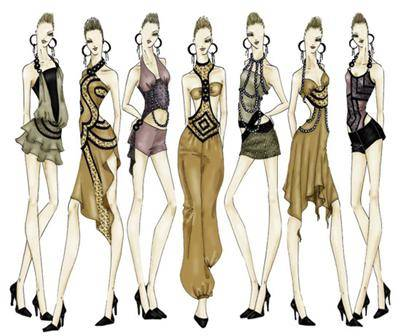 Designs
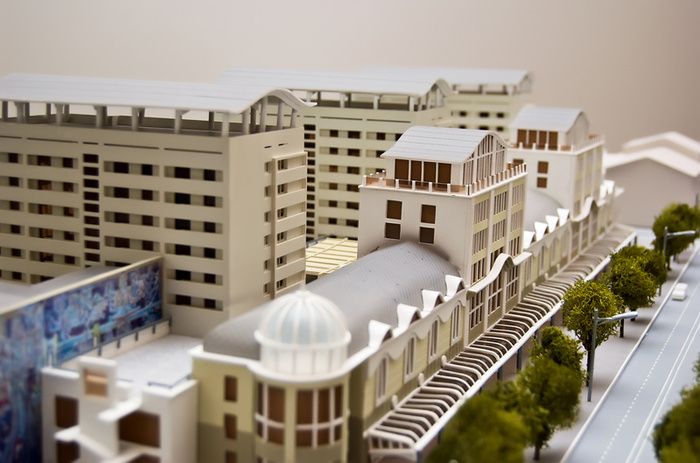 Designs
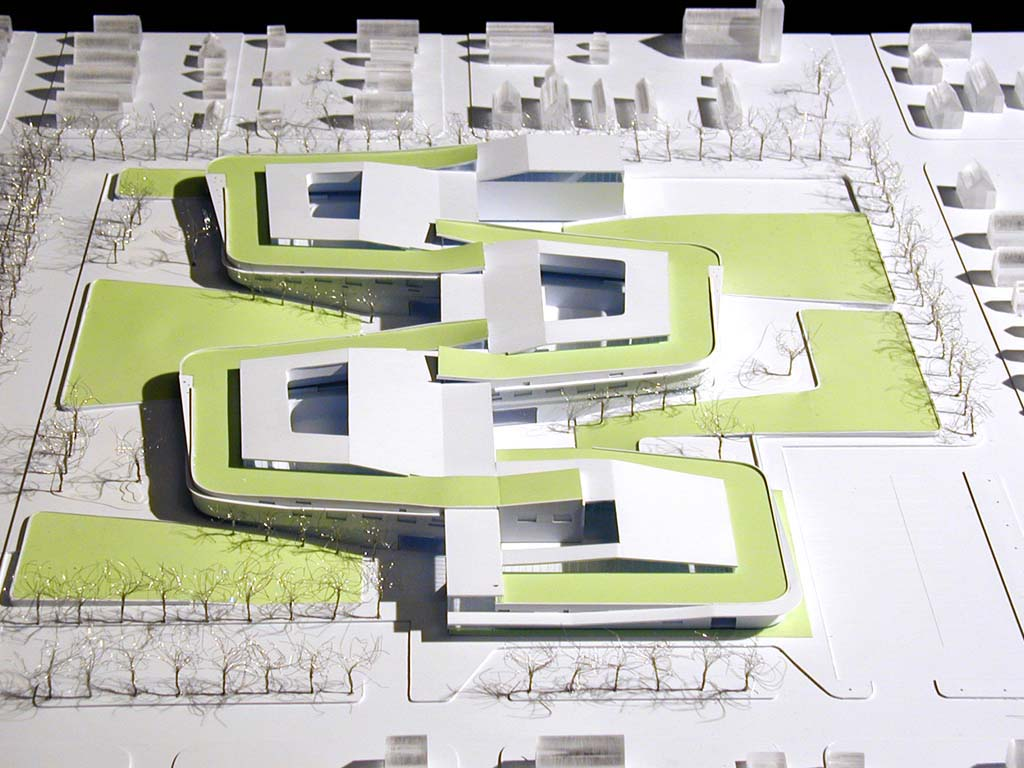 Designs
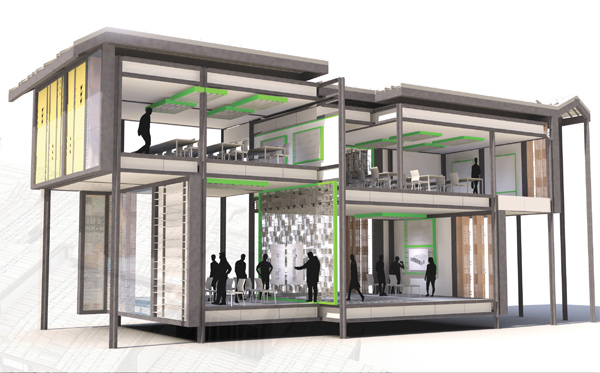 Designs
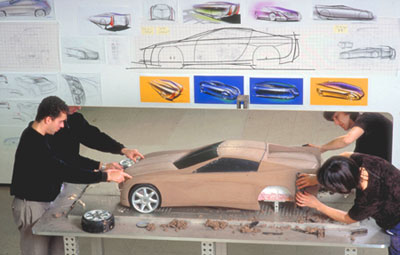 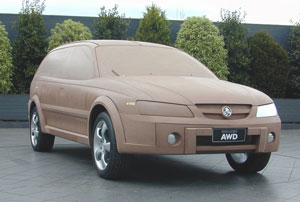 Purpose of designs
Designs to think

Designs to talk

Designs to prescribe
Today’s lecture
Designs
Abstraction
Design notations
Class diagrams
Use case diagrams
Storyboards
Abstraction
Abstractions are formed by reducing the information content of a concept or an observable phenomenon, typically to retain only information which is relevant for a particular purpose
what do I need to know
what do I not need to know

Every design notation supports a certain kind of abstraction
Designs
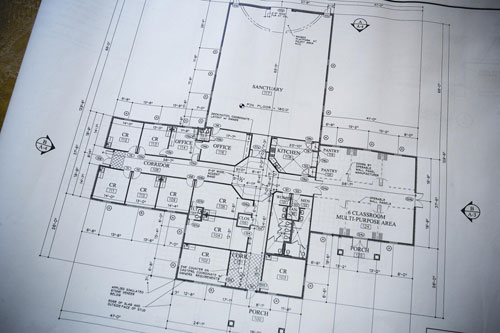 Designs
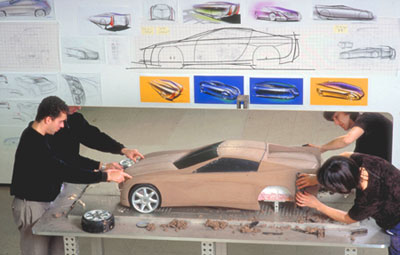 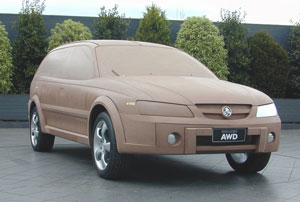 Designs
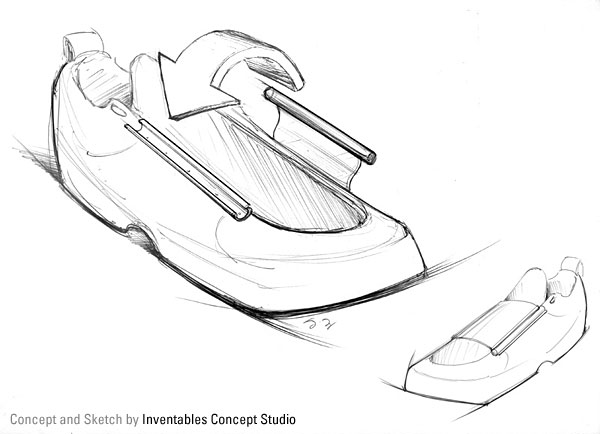 Today’s lecture
Designs
Abstraction
Design notations
Class diagrams
Use case diagrams
Storyboards
Examples – class diagrams
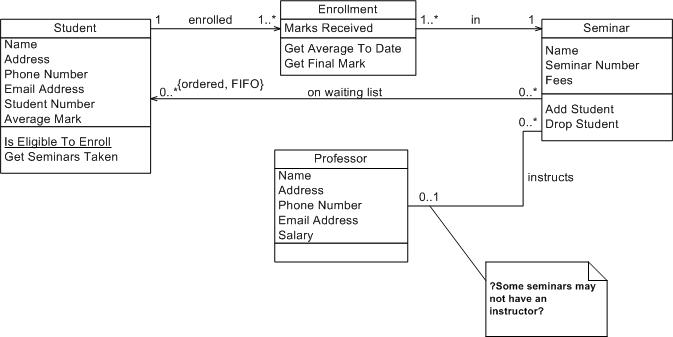 Examples – class diagrams
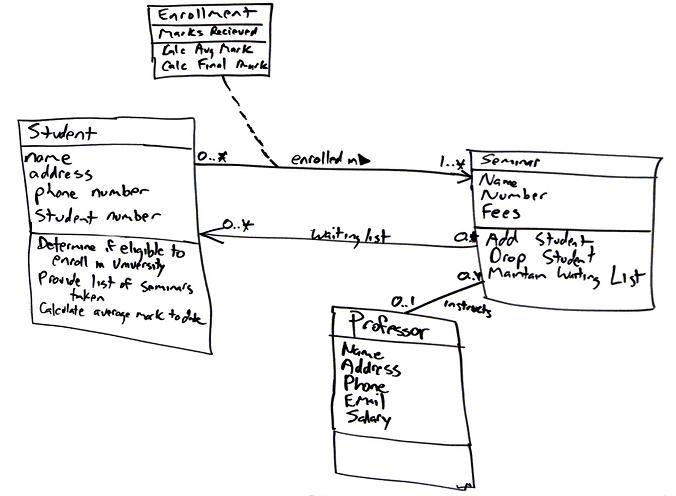 Examples – state transition diagrams
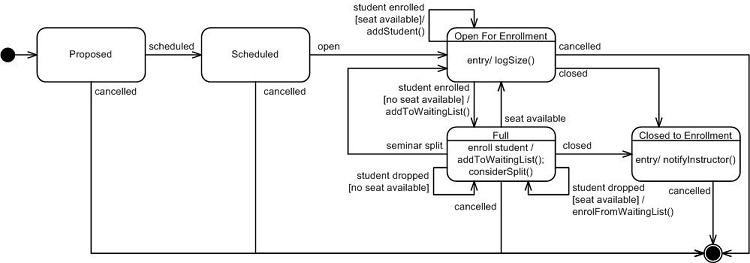 Examples – user interfaces
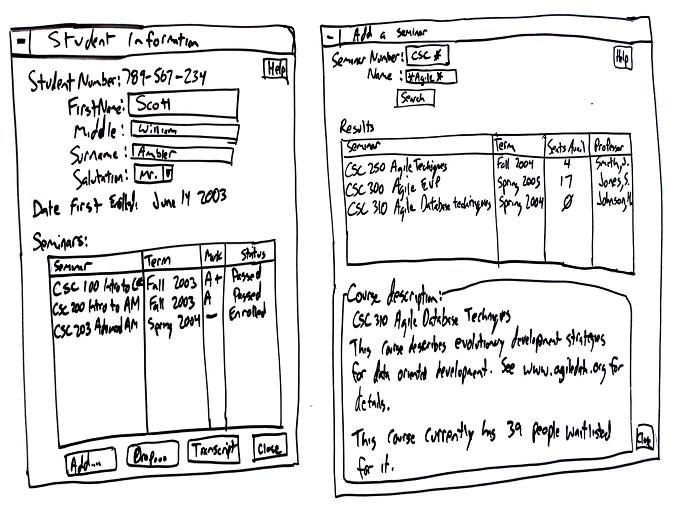 Examples – user interfaces
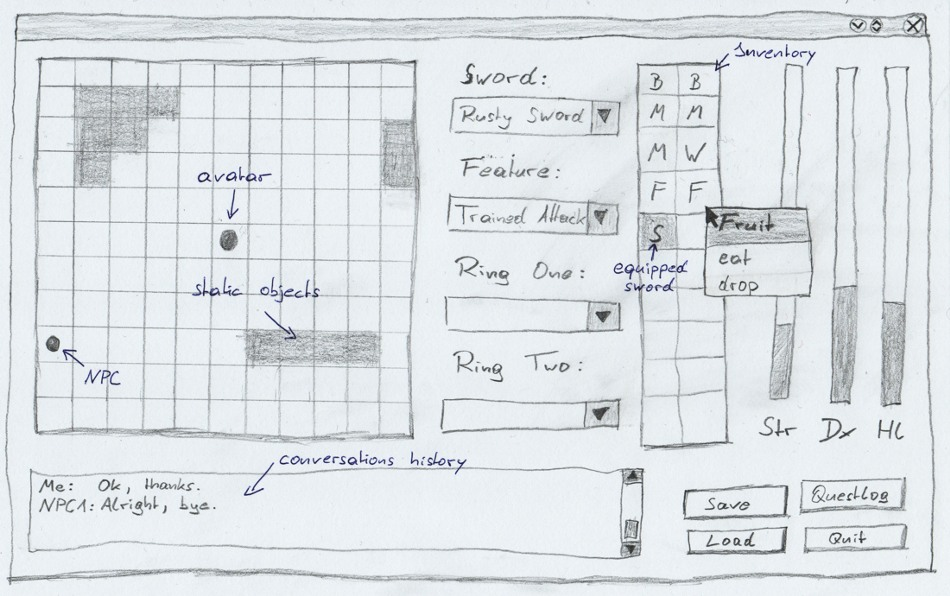 Examples – user interfaces
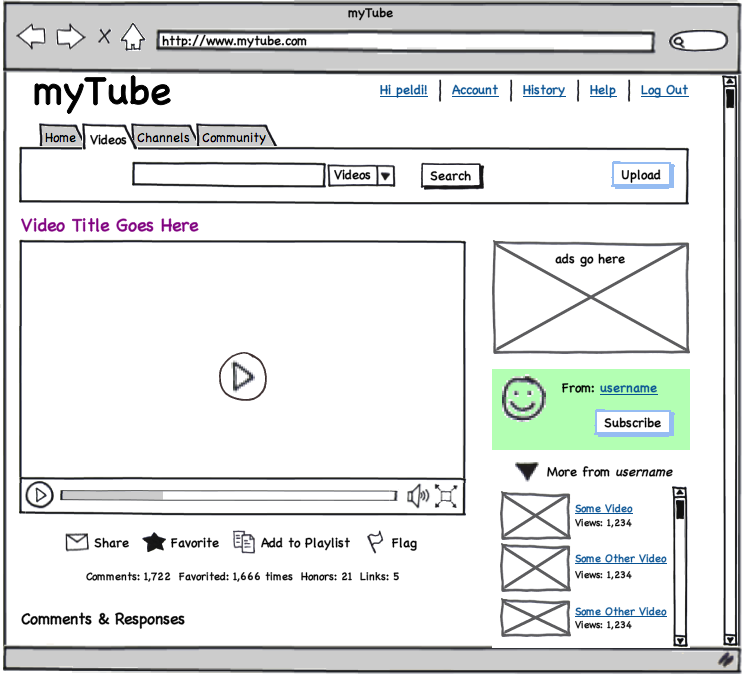 [balsamiq]
Examples – pseudo code
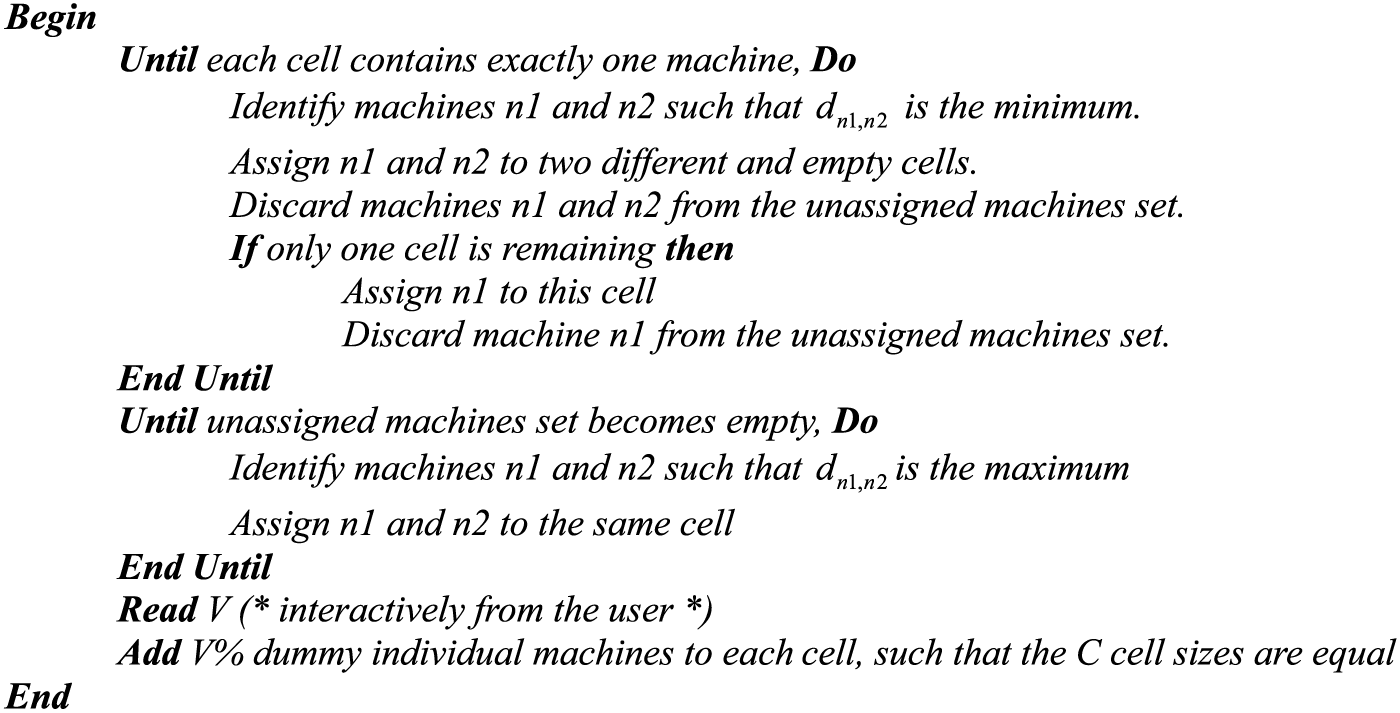 Examples – entity relationship diagrams
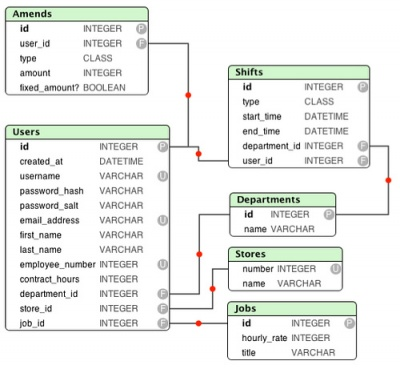 Examples – entity relationship diagrams
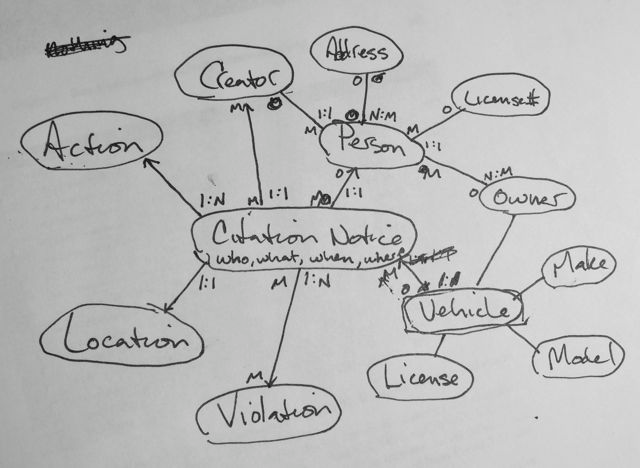 Examples – architecture diagrams
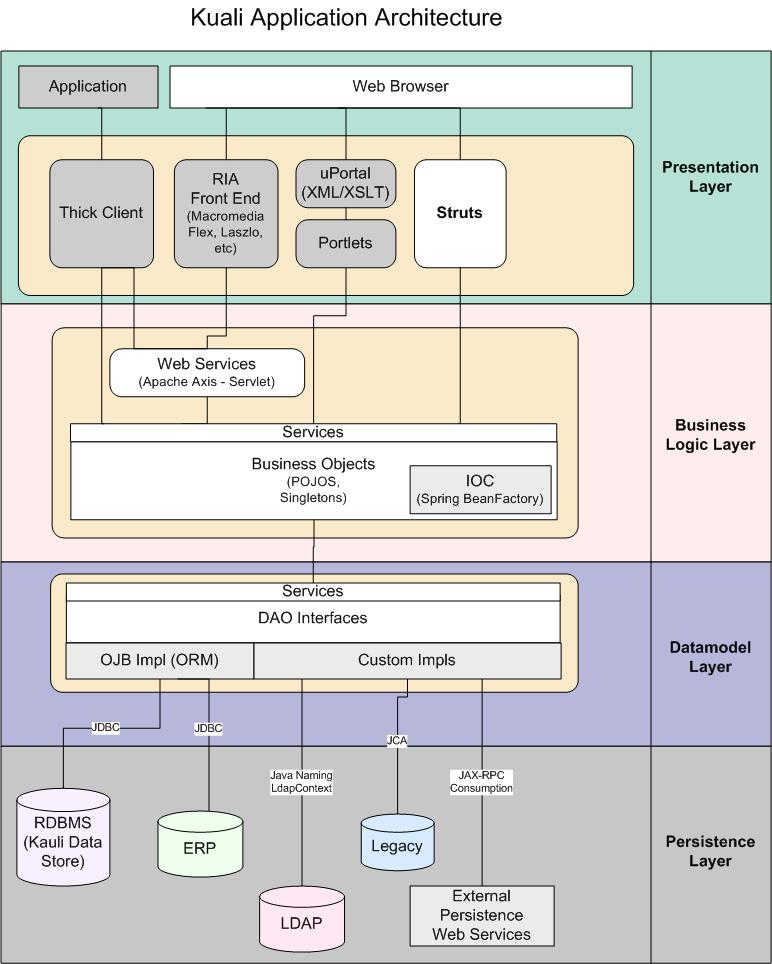 Examples – architecture diagrams
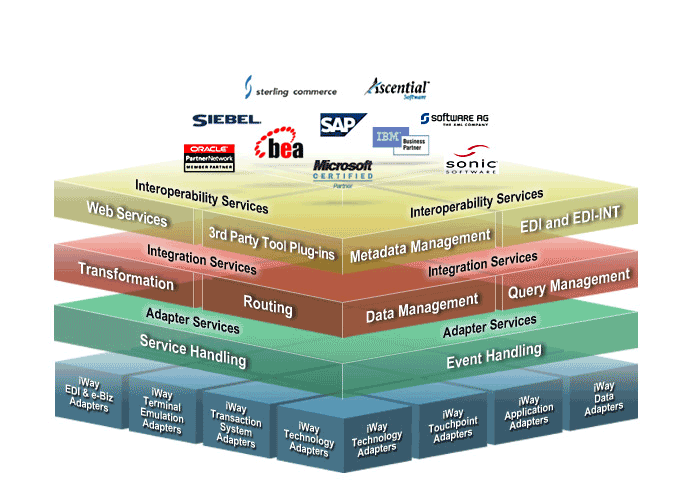 Examples – storyboard
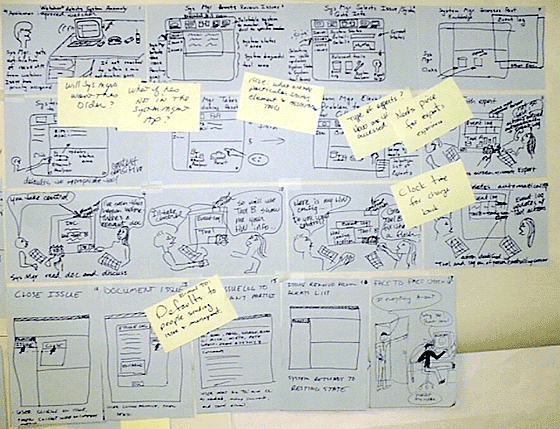 Examples – storyboard
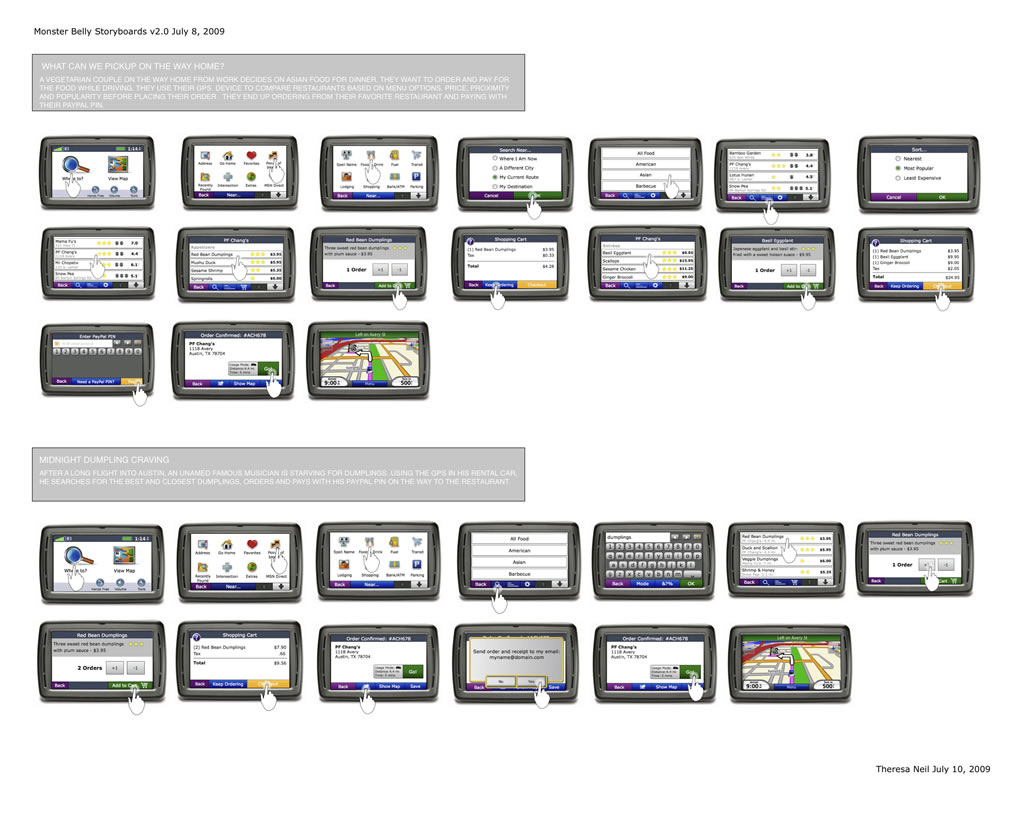 Examples – sequence diagrams
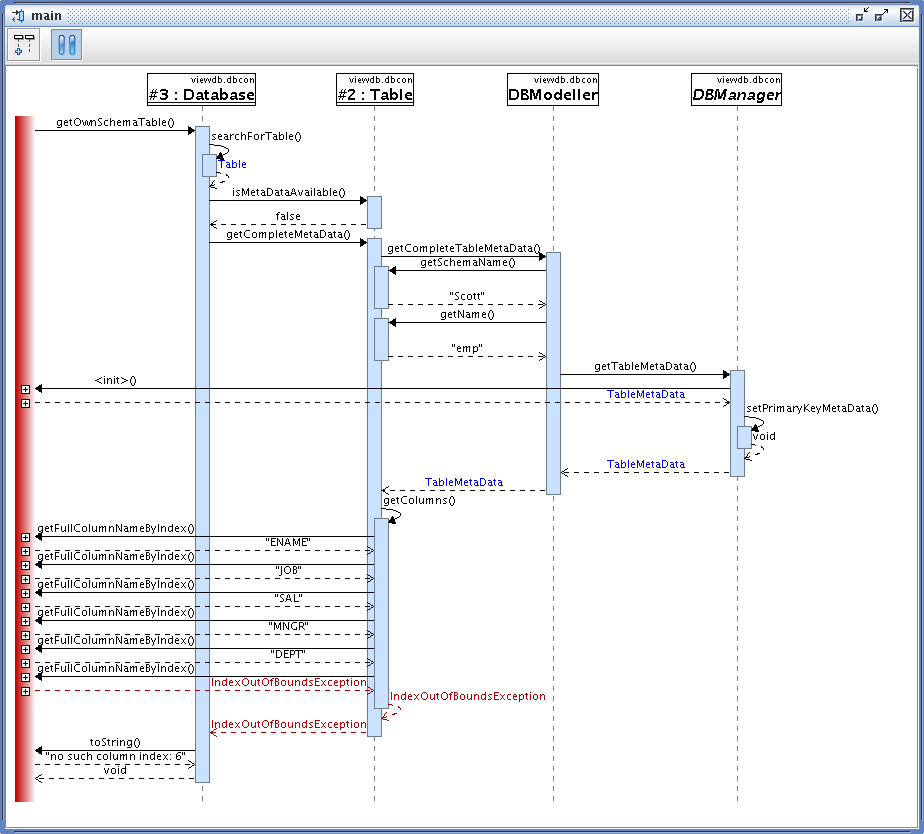 Examples – sequence diagrams
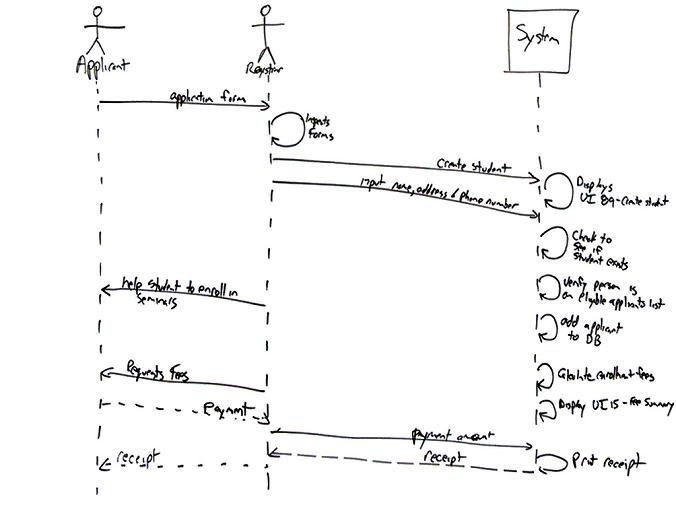 Examples – communicating sequential processes
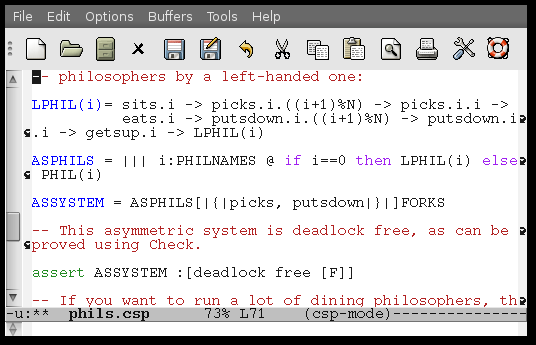 Today’s lecture
Designs
Abstraction
Design notations
Class diagrams
Use case diagrams
Storyboards
Class diagrams
UML class diagrams show the classes of the system, their inter-relationships, and the operations and attributes of the classes

Typically used:
model domain concepts
create a detailed, object oriented design of the code
Example class diagram
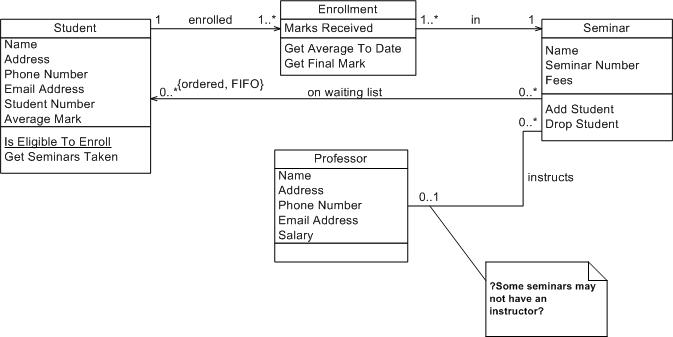 Example class diagram
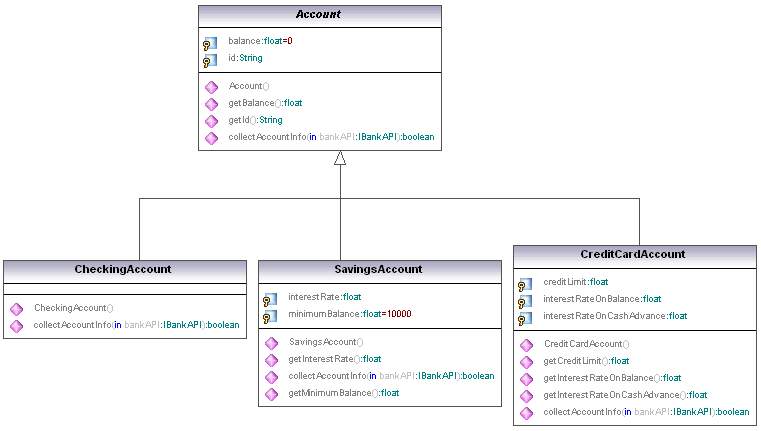 Example class diagram
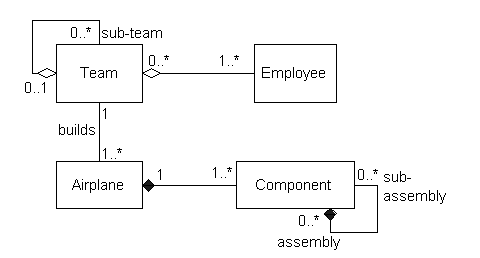 Today’s lecture
Designs
Abstraction
Design notations
Class diagrams
Use case diagrams
Storyboards
Use case example
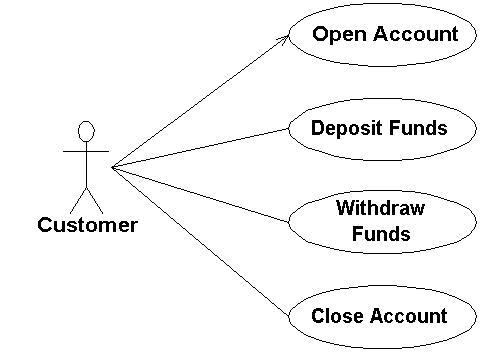 Use case example
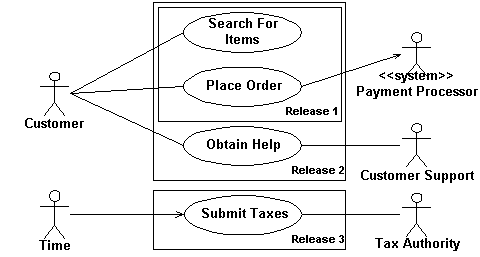 Use case example
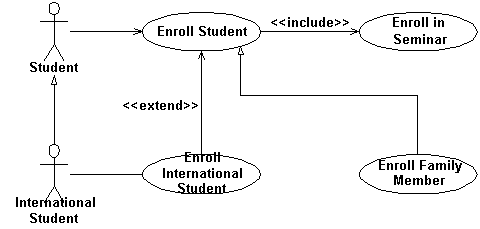 Today’s lecture
Designs
Abstraction
Design notations
Class diagrams
Use case diagrams
Storyboards
Storyboard example
Storyboard example
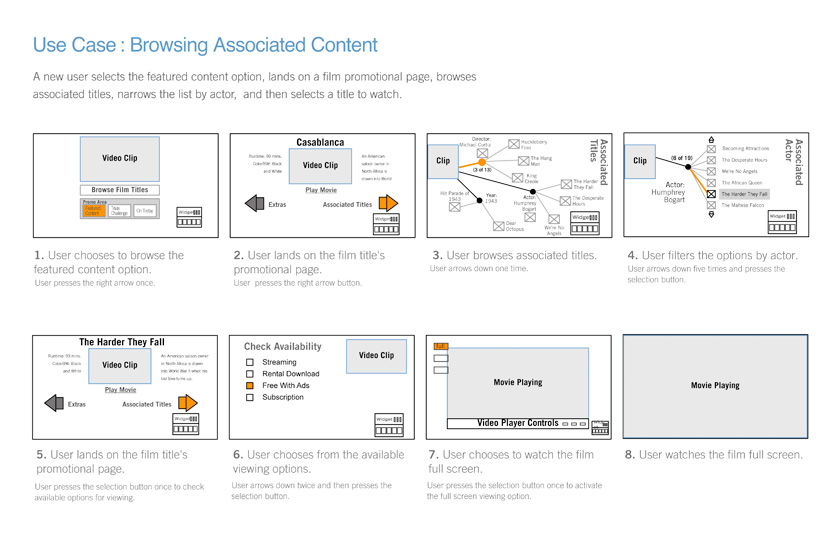 Storyboard example
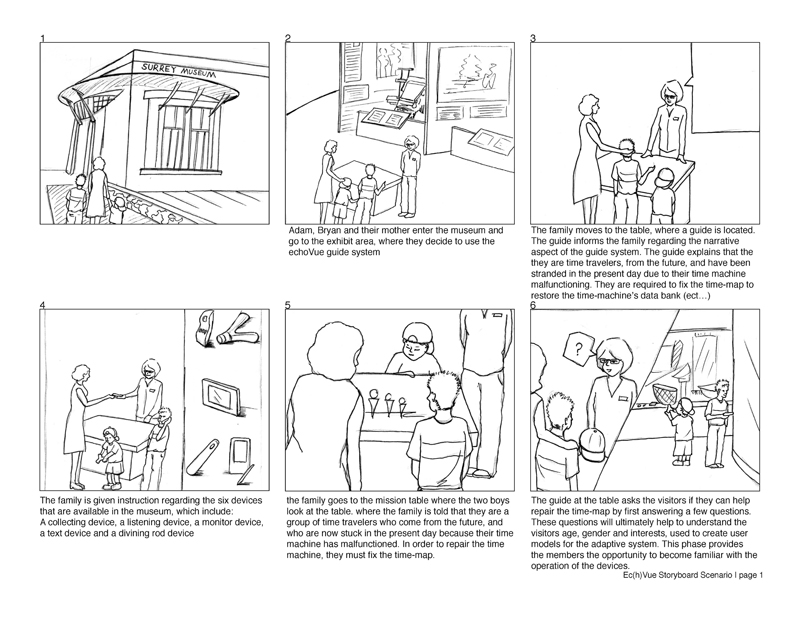